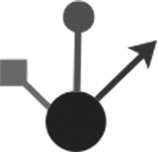 Ingeniería Multimedia
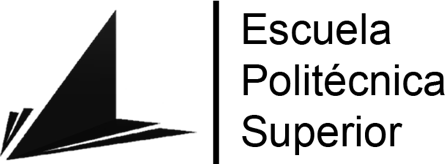 Título del Trabajo Fin de Grado
Autor: (Nombre y Apellidos) 	Trabajo Fin de Grado
 
	(fecha)
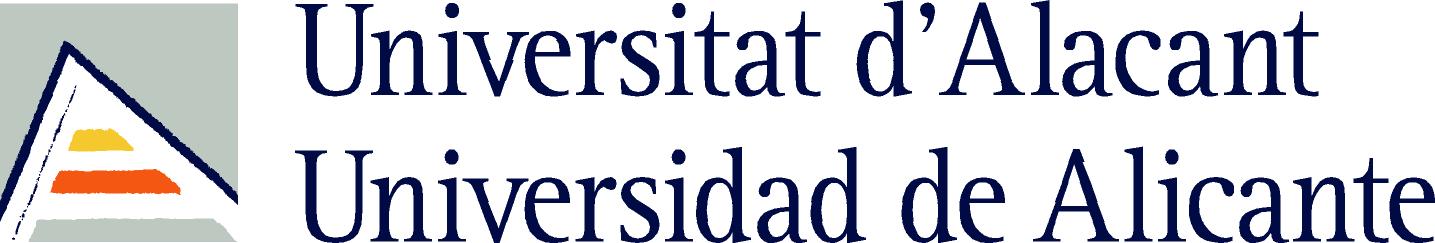